Έθιμα Χριστουγέννων
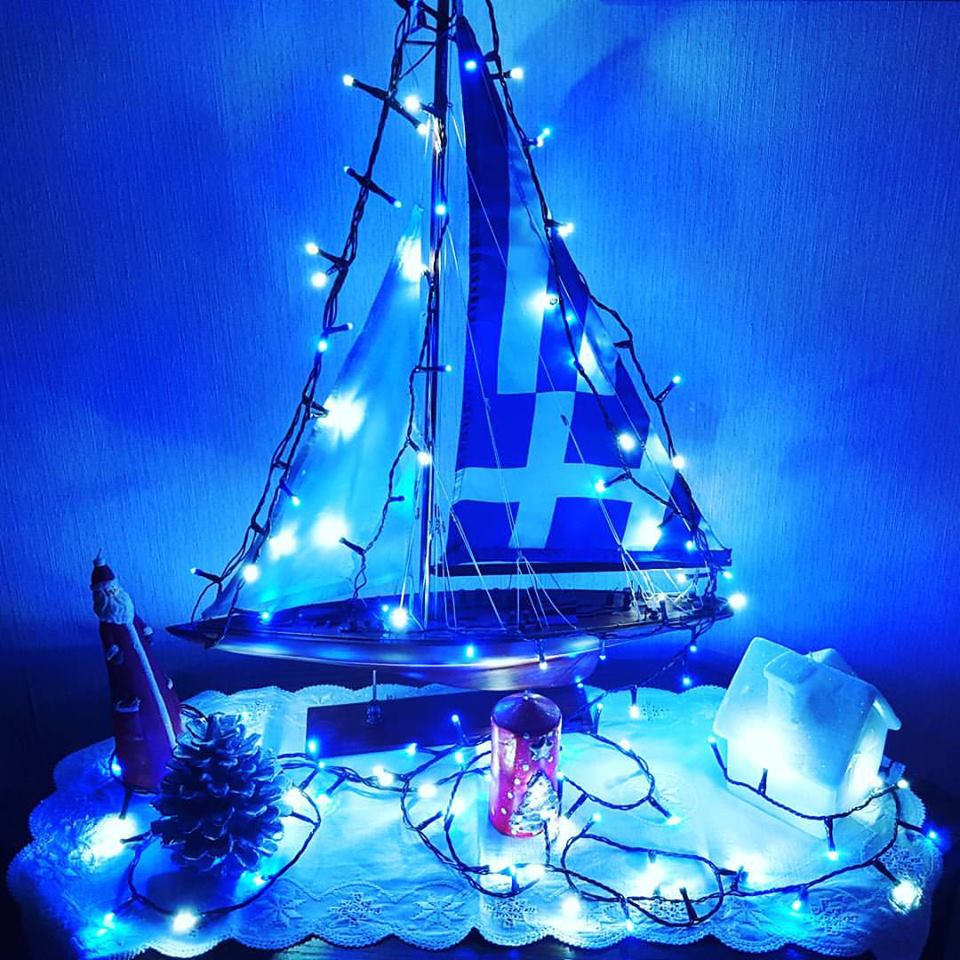 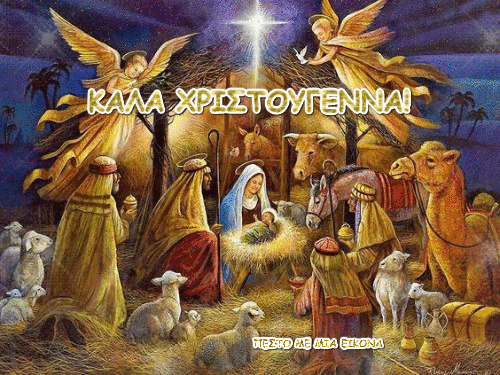 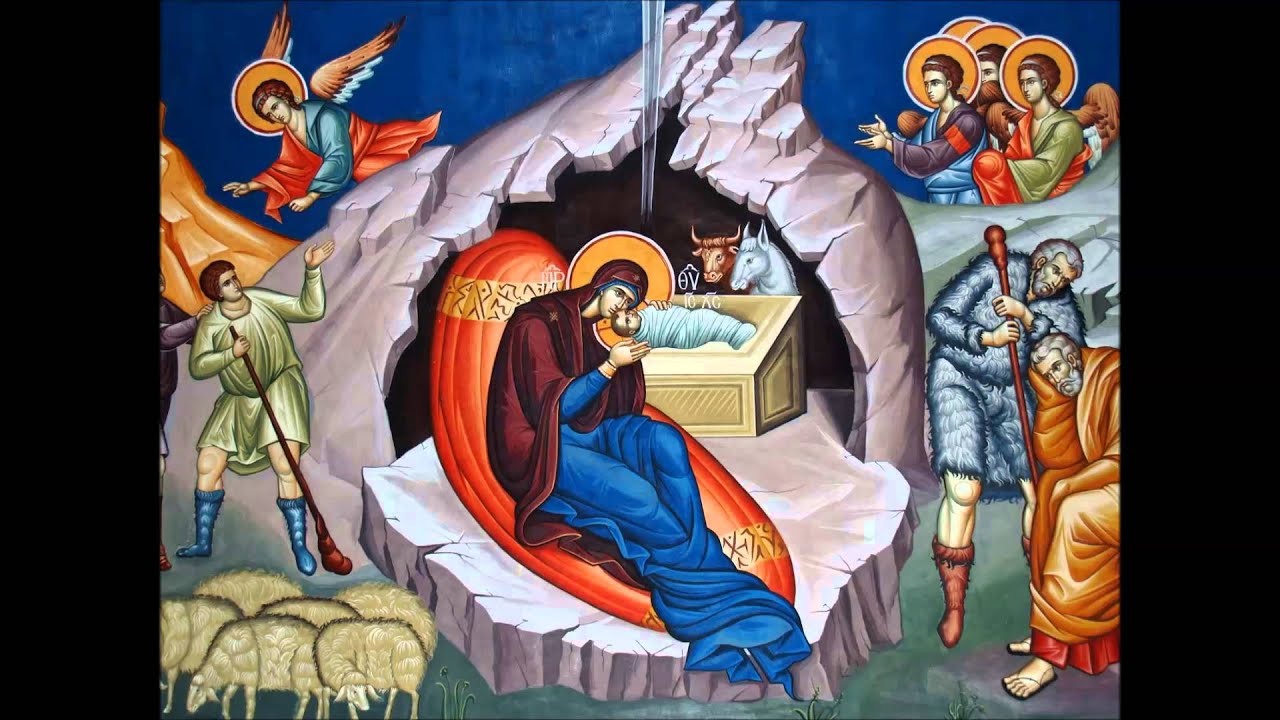 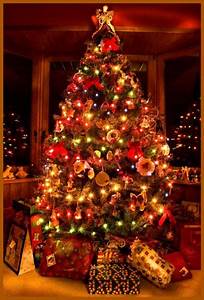 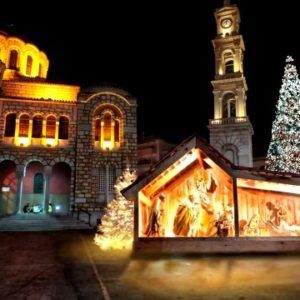 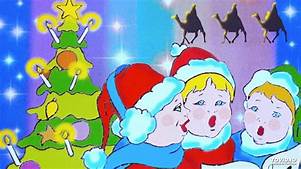 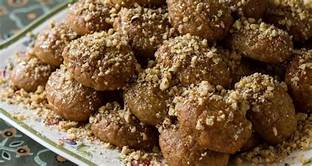 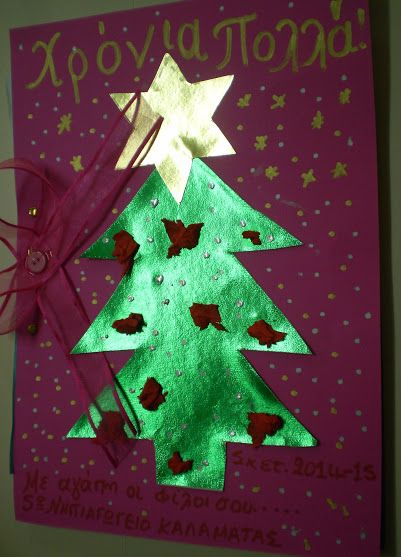 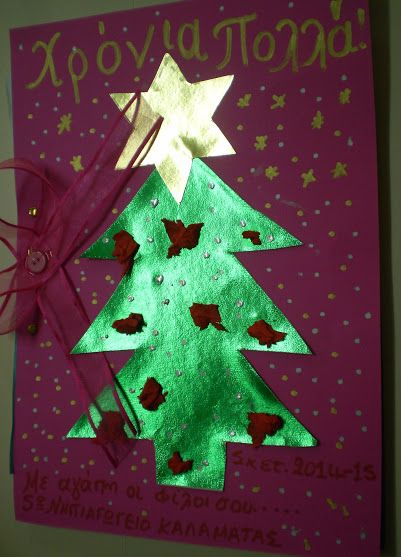 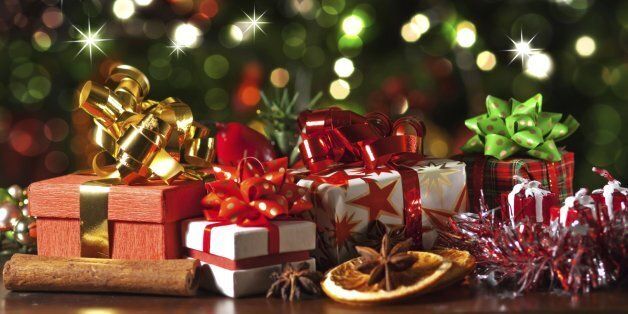 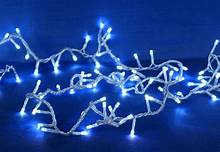 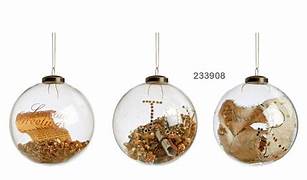 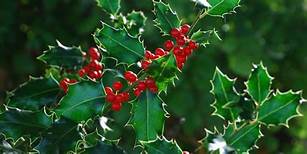 Χριστουγεννιάτικο καράβι
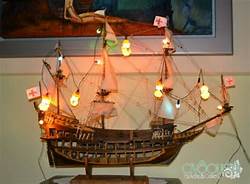 Η Ελλάδα ,ως χώρα της θάλασσας, είχε το έθιμο του στολισμού του καραβιού. Το χριστουγεννιάτικο δέντρο εκτόπισε το παραδοσιακό καραβάκι.
To Xριστουγεννιάτικο δέντρο  
Παλαιότερα τα δέντρα τα στόλιζαν με τρόφιμα και γλυκά και τα μοίραζαν στο τέλος των εορτών σε φτωχές οικογένειες. Αργότερα άρχιζαν να τα στολίζουν με κεριά.Τώρα το στολίζουμε με μπάλες,γιρλάντες ,λαμπιόνια.Στην κορυφή τοποθετούνται ένα αστέρι ή ένας άγγελος συμβολίζοντας το αστέρι της Βηθλεέμ ή τους αγγέλους που προστάτεψαν το Θείο Βρέφος.
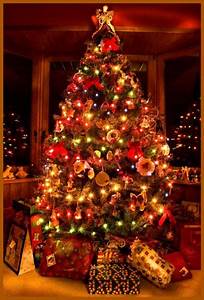 Τα Χριστουγεννιάτικα φωτάκια
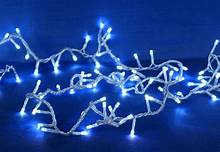 Παλαιότερα οι άνθρωποι συνήθιζαν να τοποθετούν κεριά στα χριστουγεννιάτικα δέντρα. Στη συνέχεια ,για λόγους ασφαλείας έφτιαξαν ηλεκτρικά φωτάκια.
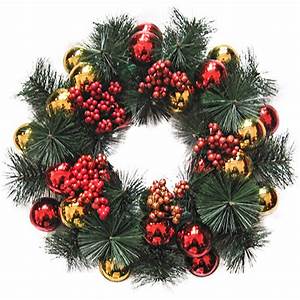 Χριστουγεννιάτικο στεφάνι
Την εξώπορτα του σπιτιού,κοσμεί ένα στεφάνι από έλατο,διακοσμημένο με χριστουγεννιάτικα στολίδια.Σύμφωνα με την παράδοση, το στεφάνι φέρνει τύχη στους ενοίκους του σπιτιού.
Κάλαντα των Χριστουγέννων
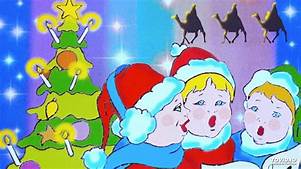 Τα κάλαντα είναι Ελληνικό έθιμο.Τα παιδιά πηγαίνουν από σπίτι σε σπίτι και τραγουδούν τα κάλαντα συνοδεύοντας το τραγούδι τους με το τρίγωνο ή κάποιο άλλο μουσικό όργανο και ρωτούν  “Να τα πούμε;” Τελειώνουν με την ευχή”Και του χρόνου. Χρόνια Πολλά”.Ο νοικοκύρης τα ανταμοίβει με κάποιο χρηματικό ποσό ενώ παλαιότερα τους πρόσφερε μελομακάρονα ή κουραμπιέδες.
Γκι
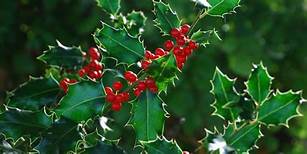 Ένας παλιός μύθος λέει ότι το γκι φύτρωσε για πρώτη φορά στις πατημασιές του Χριστού.Τα αγκαθωτά φύλλα του και οι κόκκινοι καρποί συμβολίζουν τα μαρτύριά Του. Είναι το σύμβολο της αγάπης και της ειρήνης.
Φαγητά και γλυκά των Χριστουγέννων
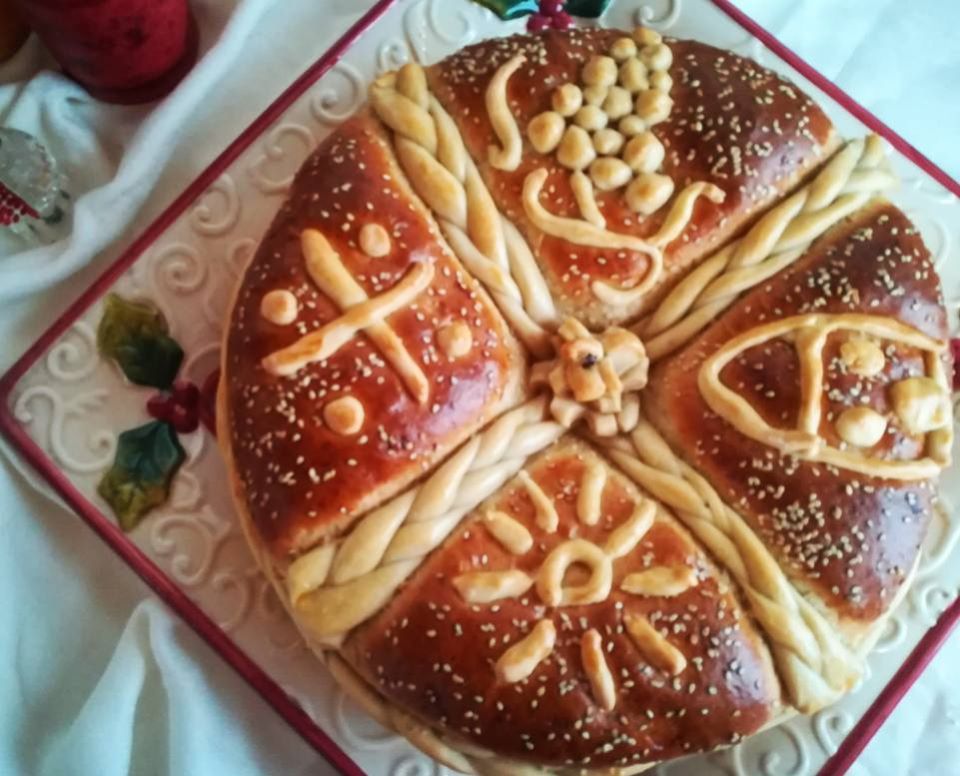 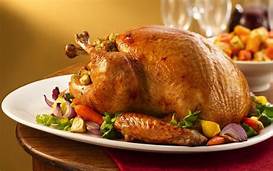 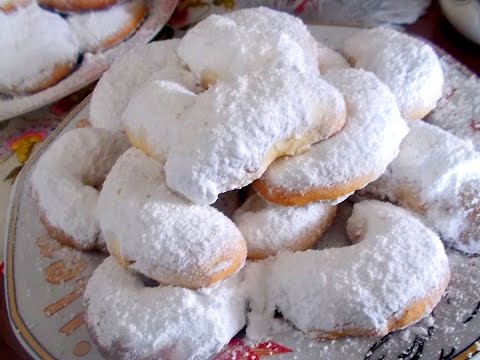 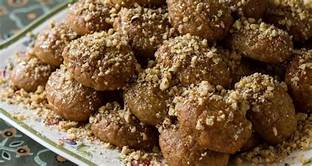 Χριστόψωμο
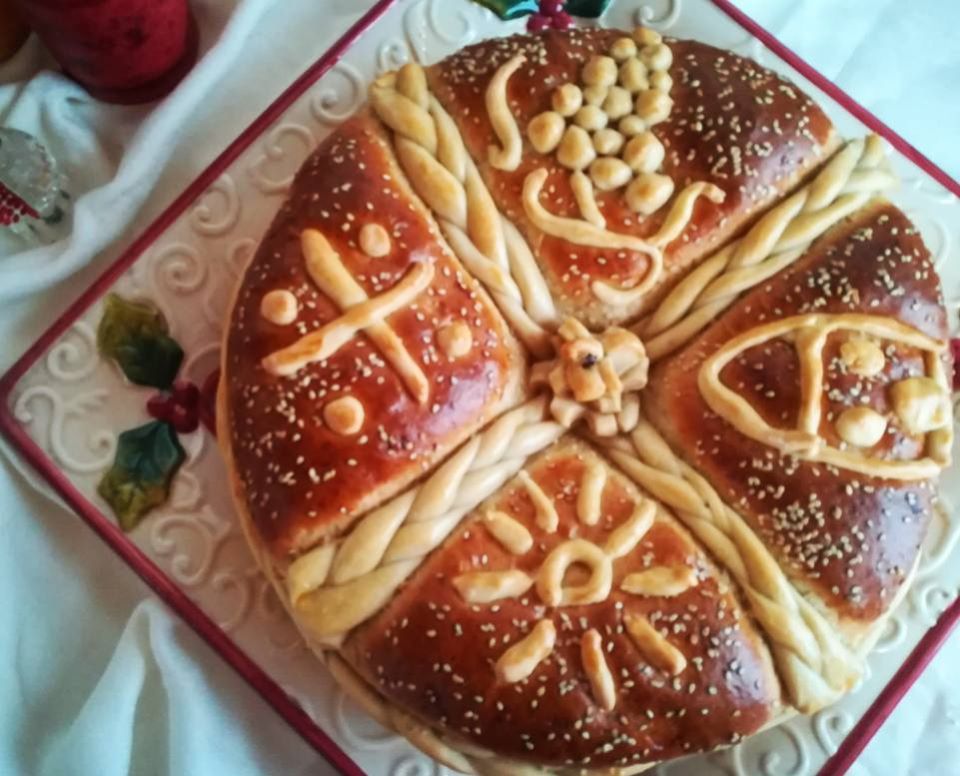 Το “ψωμί του Χριστού” ζυμώνεται την παραμονή των Χριστουγέννων με ιδιαίτερη ευλάβεια. Απαραίτητο στολίδι του είναι ο χαραγμένος σταυρός. Ανήμερα των Χριστουγέννων ο νοικοκύρης του σπιτιού,παίρνει το χριστόψωμο,το σταυρώνει,το κόβει και το μοιράζει σε όλους όσοι παρευρίσκονται στο τραπέζι,σαν συμβολισμό της Θείας Κοινωνίας,όπου ο Χριστός έδωσε τον Άρτο σε όλη την ανθρώπινη οικογένειά Του.
Γαλοπούλα
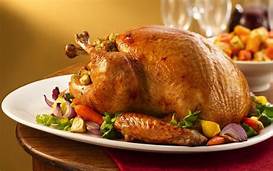 Κάποιοι λένε ότι το έθιμο της γαλοπούλας έρχεται από το Μεξικό ενώ κάποιοι άλλοι υποστηρίζουν ότι οι γαλοπούλες εμφανίστηκαν πρώτη φορά στη Μακεδονία. Σήμερα οι νοικοκυρές μαγειρεύουν τη γαλοπούλα  και τη γεμίζουν με ρύζι,κουκουνάρι,σταφίδες,κάστανα.
Μελομακάρονα- Κουραμπιέδες
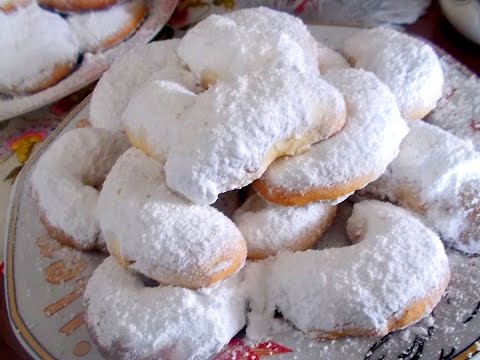 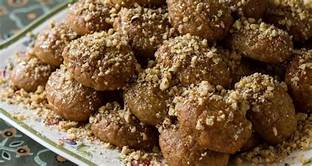 Τα μαλομακάρονα καθιερώθηκαν ως χριστουγεννιάτικο γλυκό επειδή έχον μέλι που θεωρείται ως σύμβολο καλής ζωής και δημιουργίας.Αυτά ,δηλαδή,που περιμένουμε να μας φέρει  η νέα χρονιά.   
Οι κουραμπιέδες είναι το γλυκό που ετοιμάζεται σε κάθε χαρούμενη στιγμή
Η Γέννηση του Χριστού
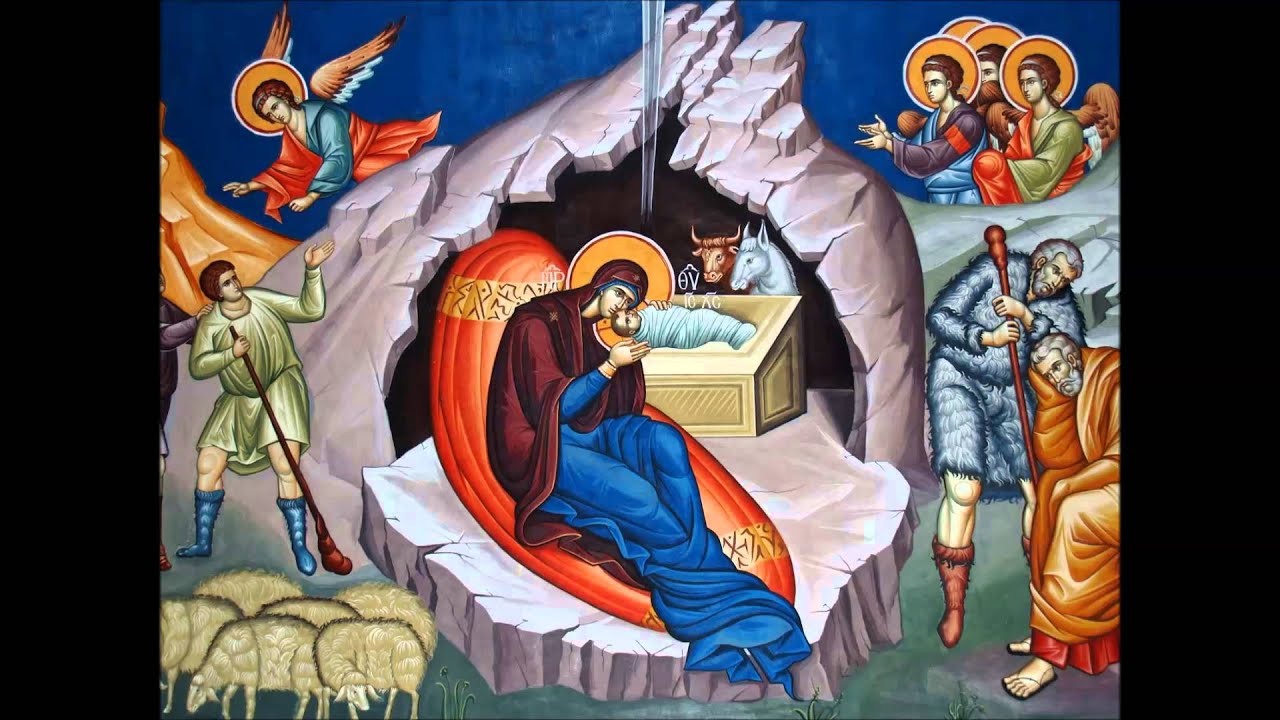 Το αστέρι της Βηθλεέμ
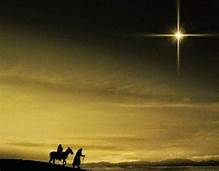 Το αστέρι  οδήγησε τους Μάγους στη Βηθλεέμ. Συμβολίζει την ελπίδα για καλή τύχη και την ελπίδα για κοινωνική καταξίωση.
Οι Άγγελοι των Χριστουγέννων
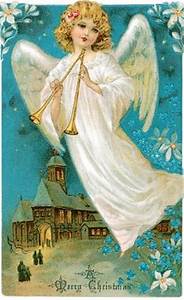 Όταν γεννήθηκε ο Χριστός οι άγγελοι ήταν πολύ χαρούμενοι και έψαλλαν “Δόξα εν υψίστοις Θεώ και επί γης ειρήνη εν ανθρώποις ευδοκία”. Οι άγγελοι ήταν αυτοί που ενημέρωσαν τους βοσκούς για τη γέννηση του Θεανθρώπου.
Οι 3 Μάγοι
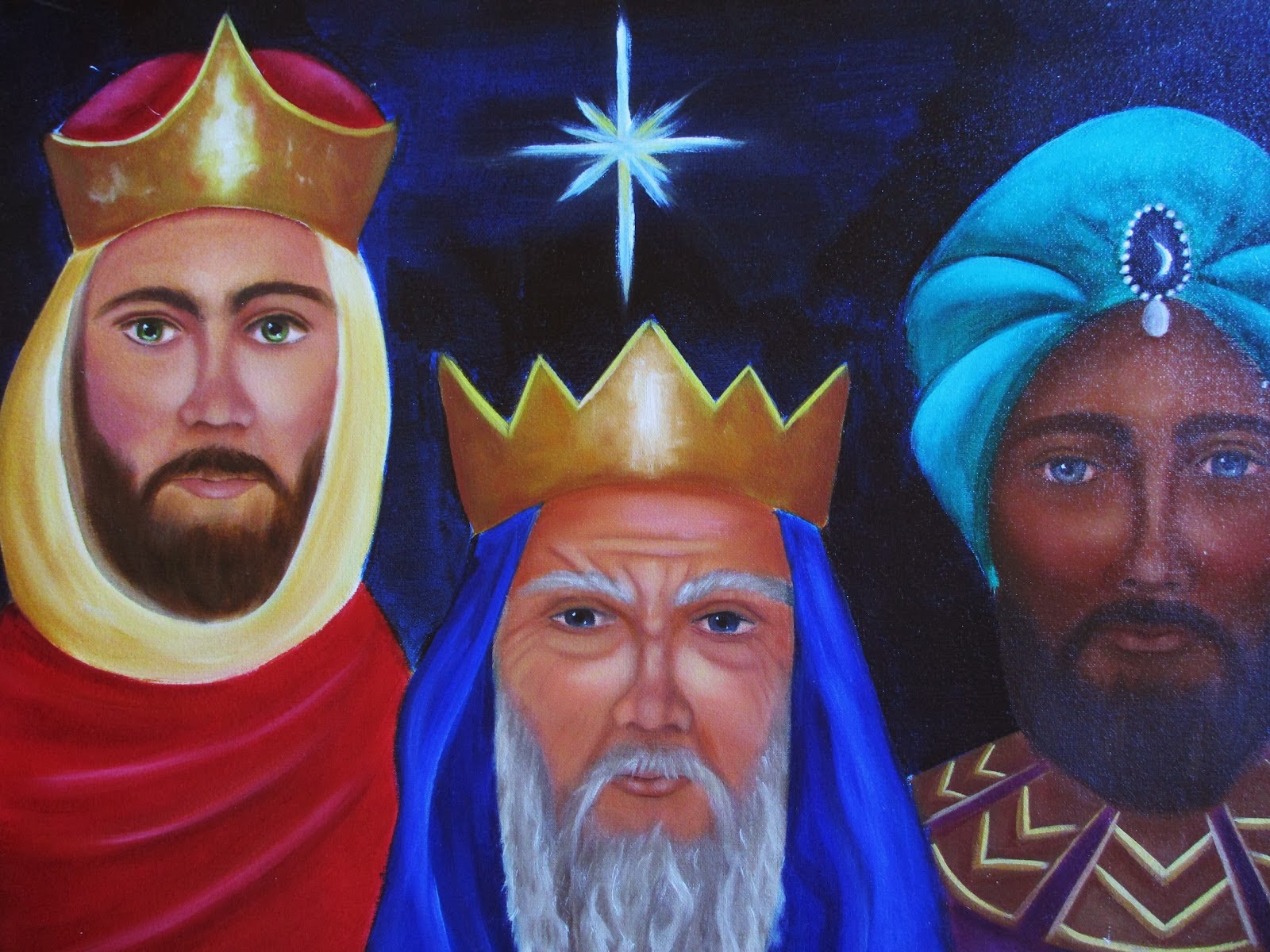 Οι 3 Μάγοι (Σοφοί -βασιλικοί σύμβουλοι) ήρθαν από την Περσία για να προσκυνήσουν τον Χριστό.Τους οδηγούσε ένα μεγάλο αστέρι.  Τα ονόματά τους ήταν ο γέρντας Μελχιόρ,ο νεαρός Γκασπάρ και ο μελαμψός Βαλτάσαρ .Τα δώρα που έφεραν στον Χριστό ήταν χρυσό(Τον τιμούσαν σαν βασιλιά) ,λιβάνι ( σύμβολο Θείας καταγωγής) και σμύρνα (Θυσία του Χριστού για τη σωτηρία των ανθρώπων)αντίστοιχα.
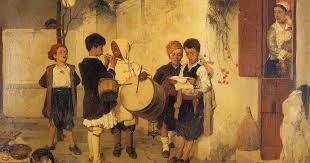 Τι λείπει;
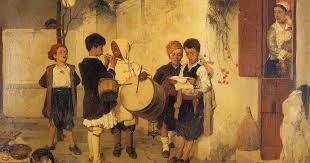 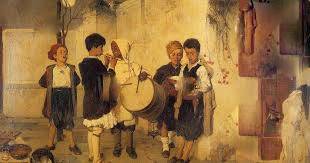 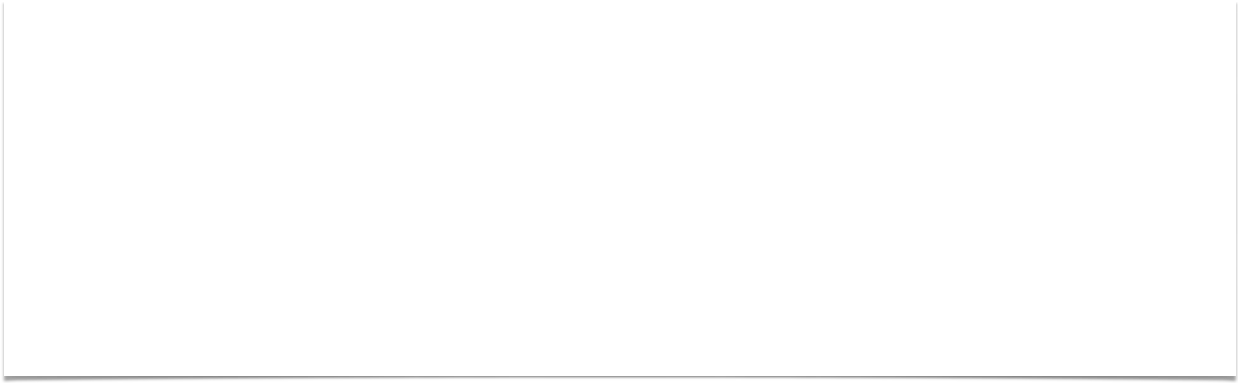 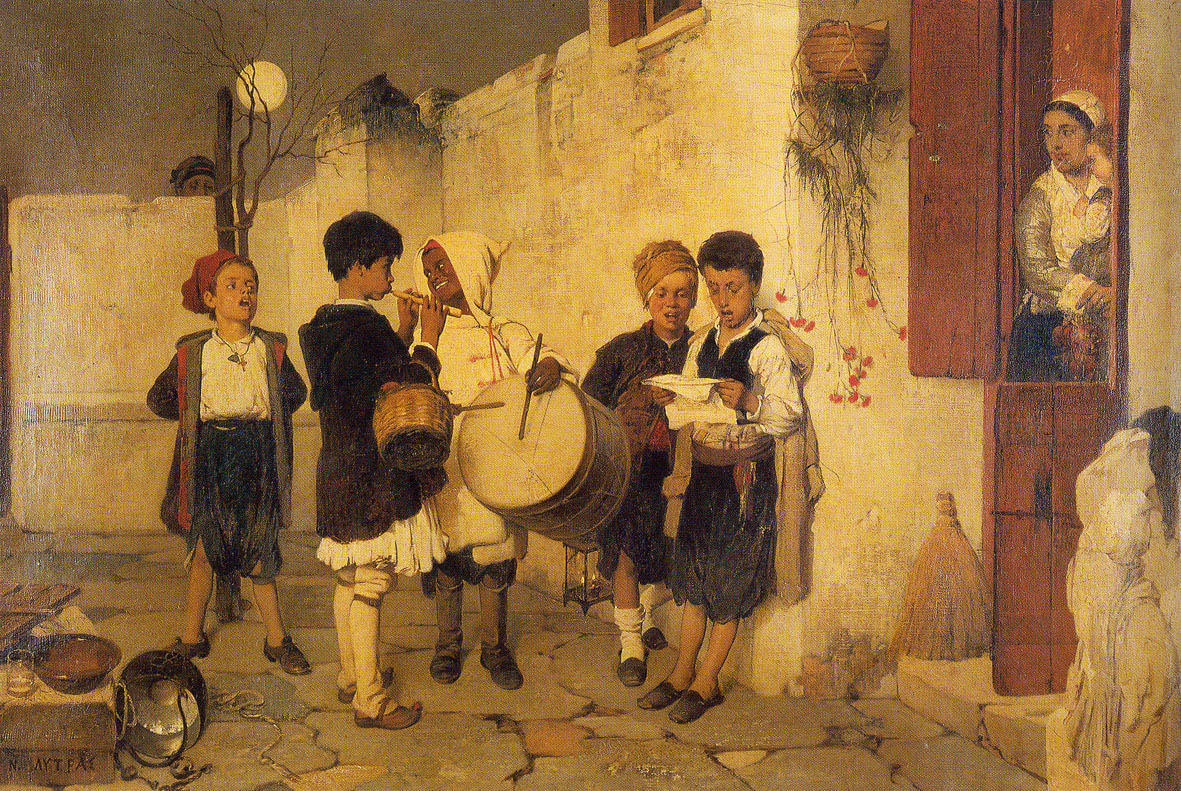 Πόσα παιδιά ψάλλουν τα κάλαντα;
1
3
5
Πόσα παιδιά παίζουν φλογέρα;
1
3
2
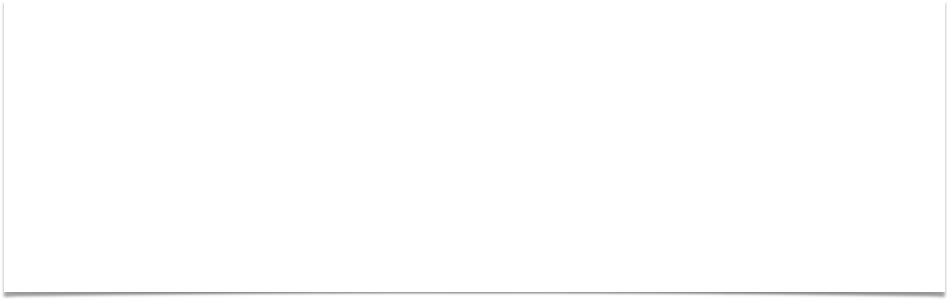 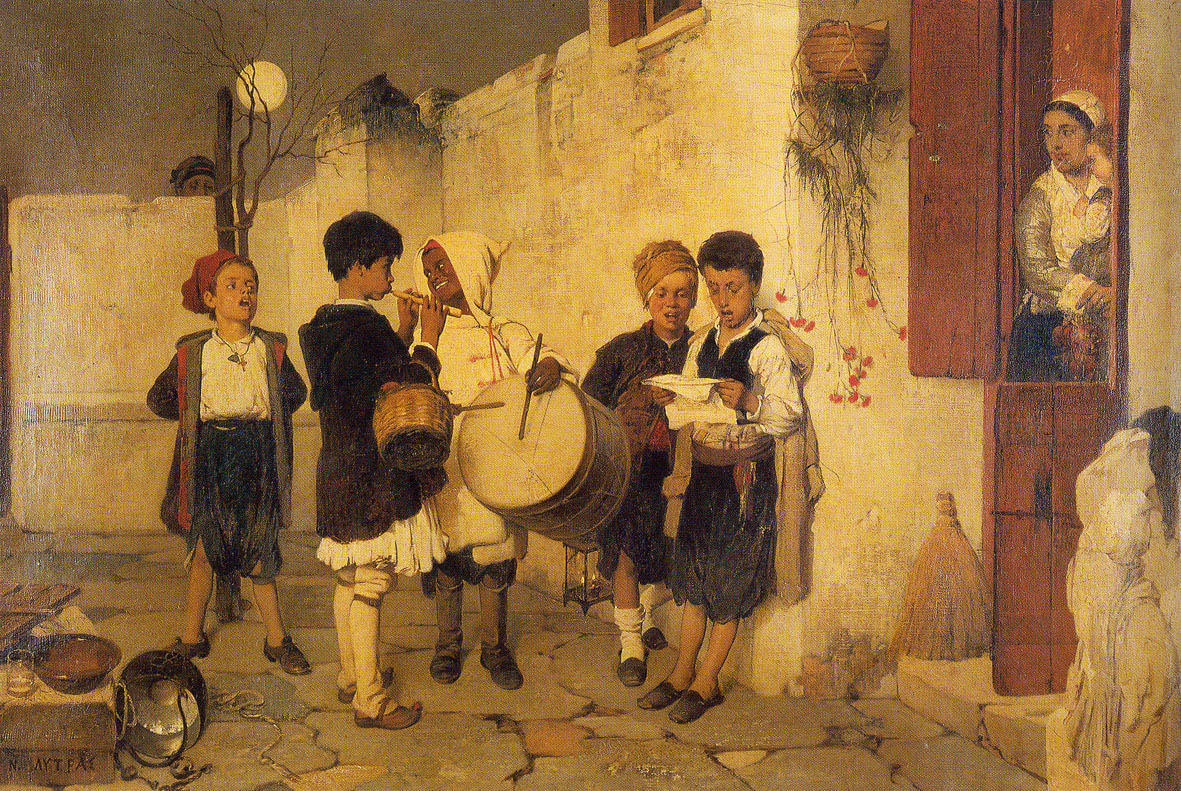 Πόσα παιδιά παίζουν μουσικά όργανα;
Πόσες γυναίκες βλέπεις;
1
3
2
1
2
3
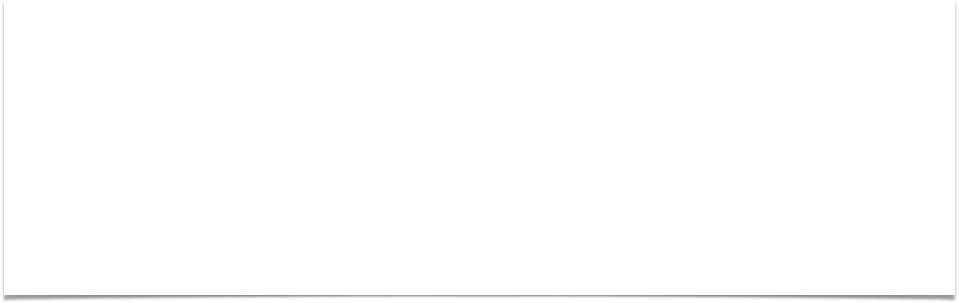 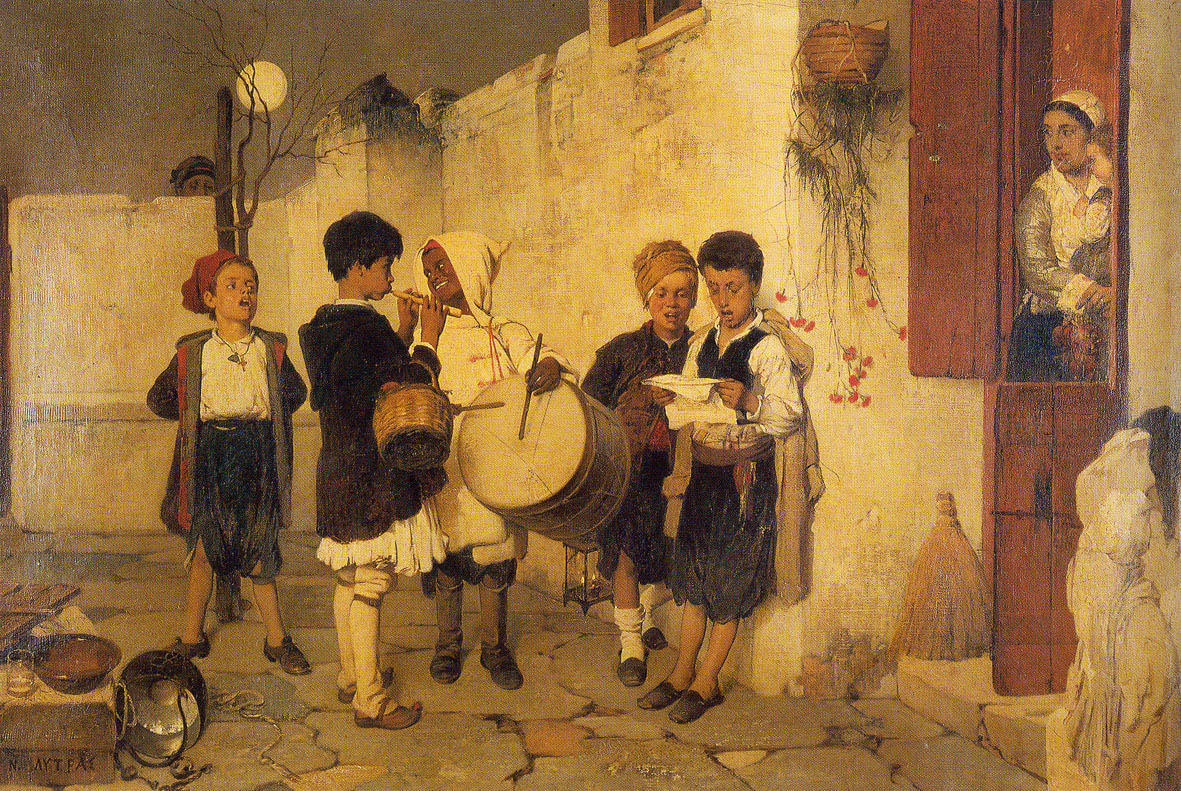 1
2
3
Πόσα παιδιά παίζουν νταούλι;

Πόσες σκούπες βλέπεις;
1
2
3
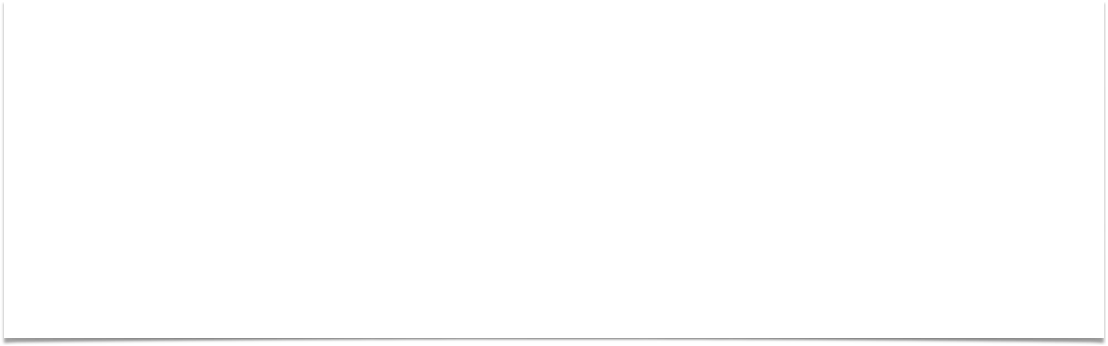 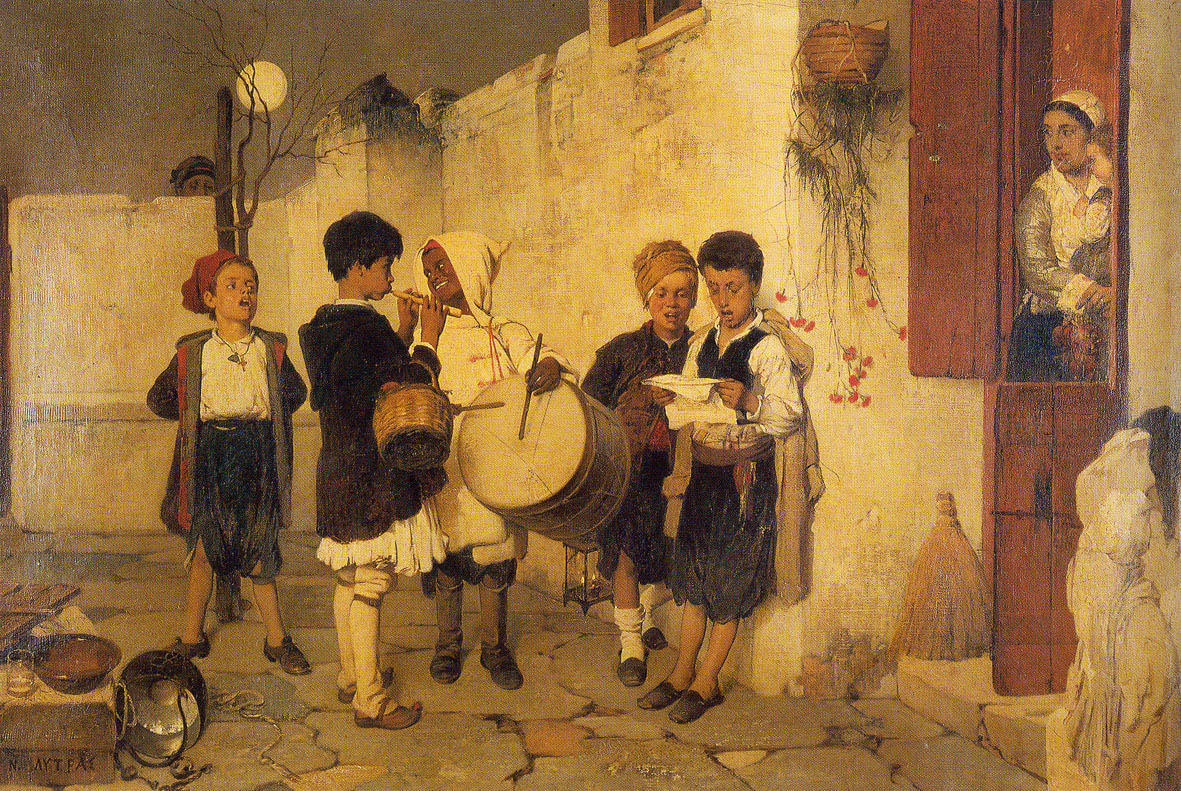 Πόσα παιδιά κρατούν καλάθι;
1
2
3
1
2
3
Πόσα παιδιά βρίσκονται πίσω από τον τοίχο;
Έθιμα Πρωτοχρονιάς        10…9…8…7…6…5…4…3…2…1…              ΚΑΛΗ ΧΡΟΝΙΑ!!!!
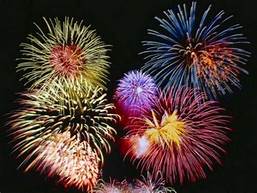 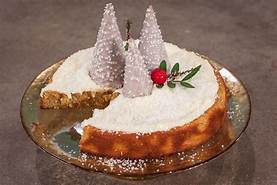 Βασιλόπιτα
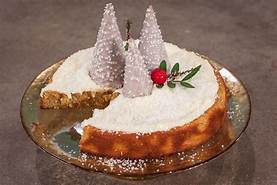 Είναι η πίτα ή το γλυκό που κόβουμε μόλις αλλάξει ο χρόνος . Στο εσωτερικό τοποθετείται ένα νόμισμα. Πάνω στη βασιλόπιτα γράφεται συνήθως ο αριθμός του νέου έτους με αμύγδαλα ή ζάχαρη.